MASSIMILIANO ROSOLINO CAME TO VISIT OUR SCHOOL
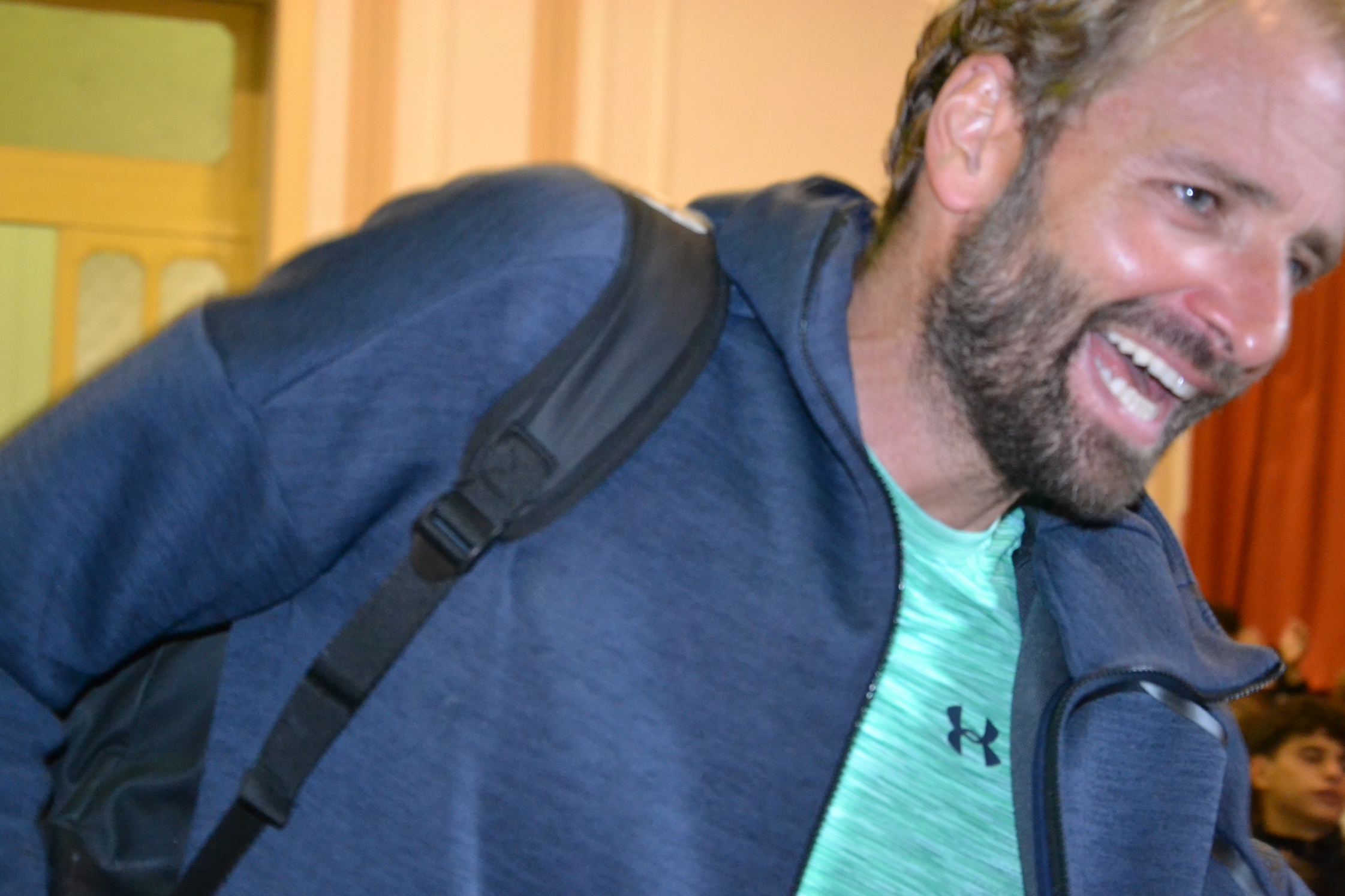 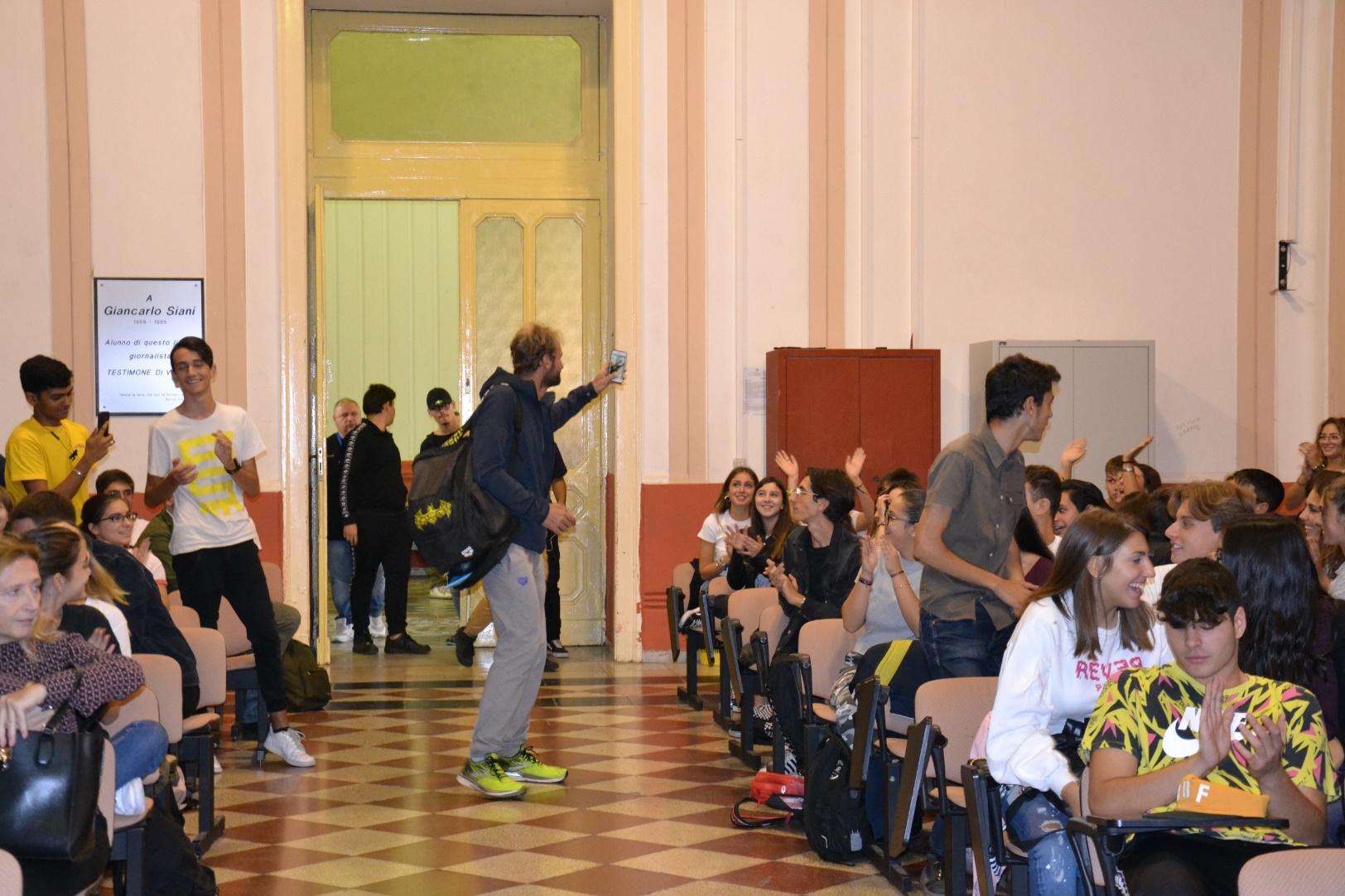 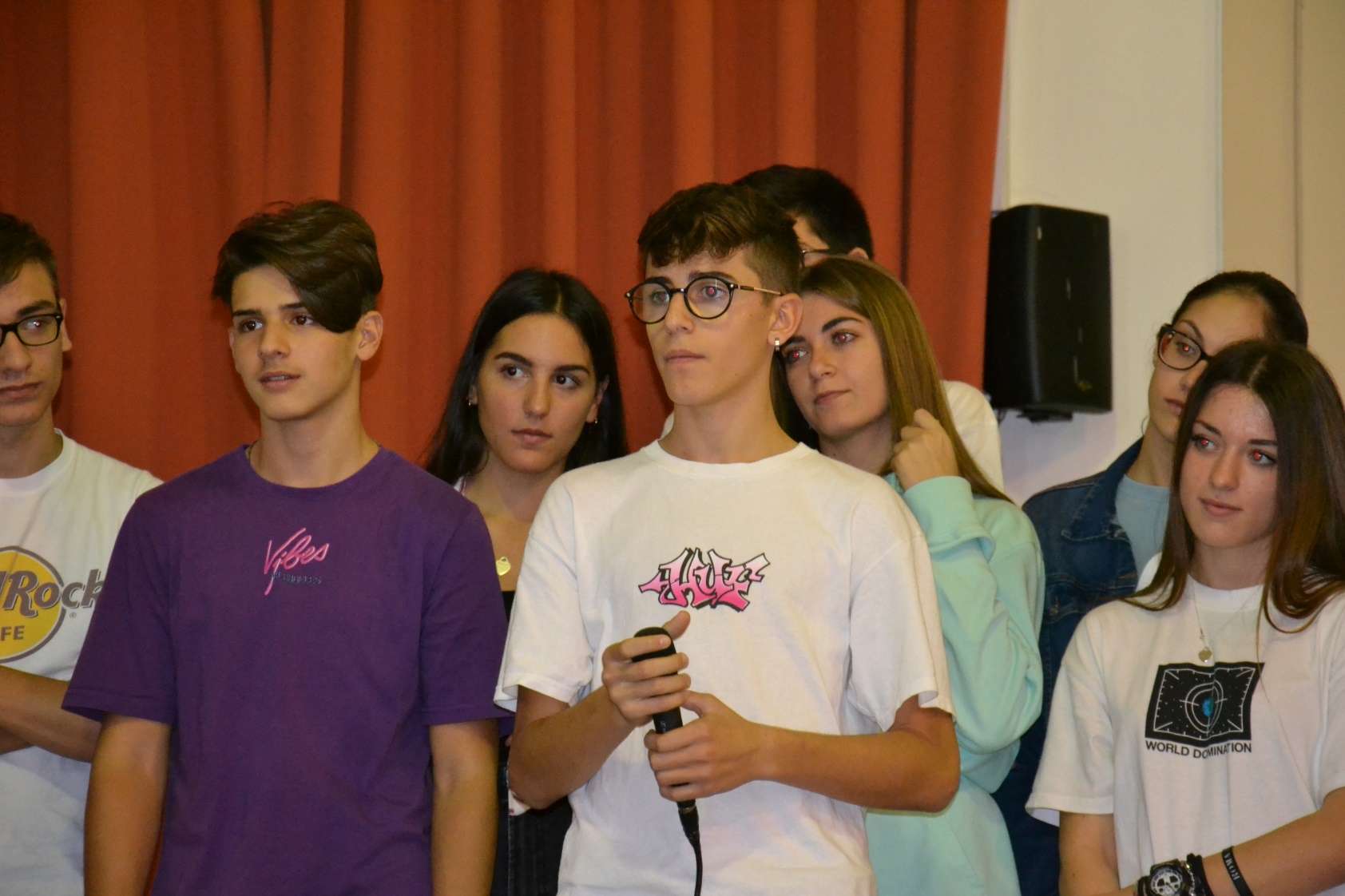 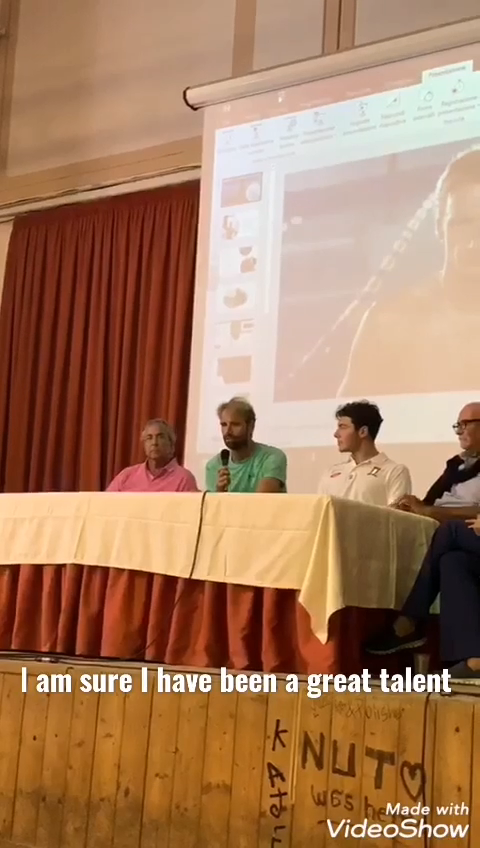 Did you have any difficulties conciliating sport and school?
we started the interview
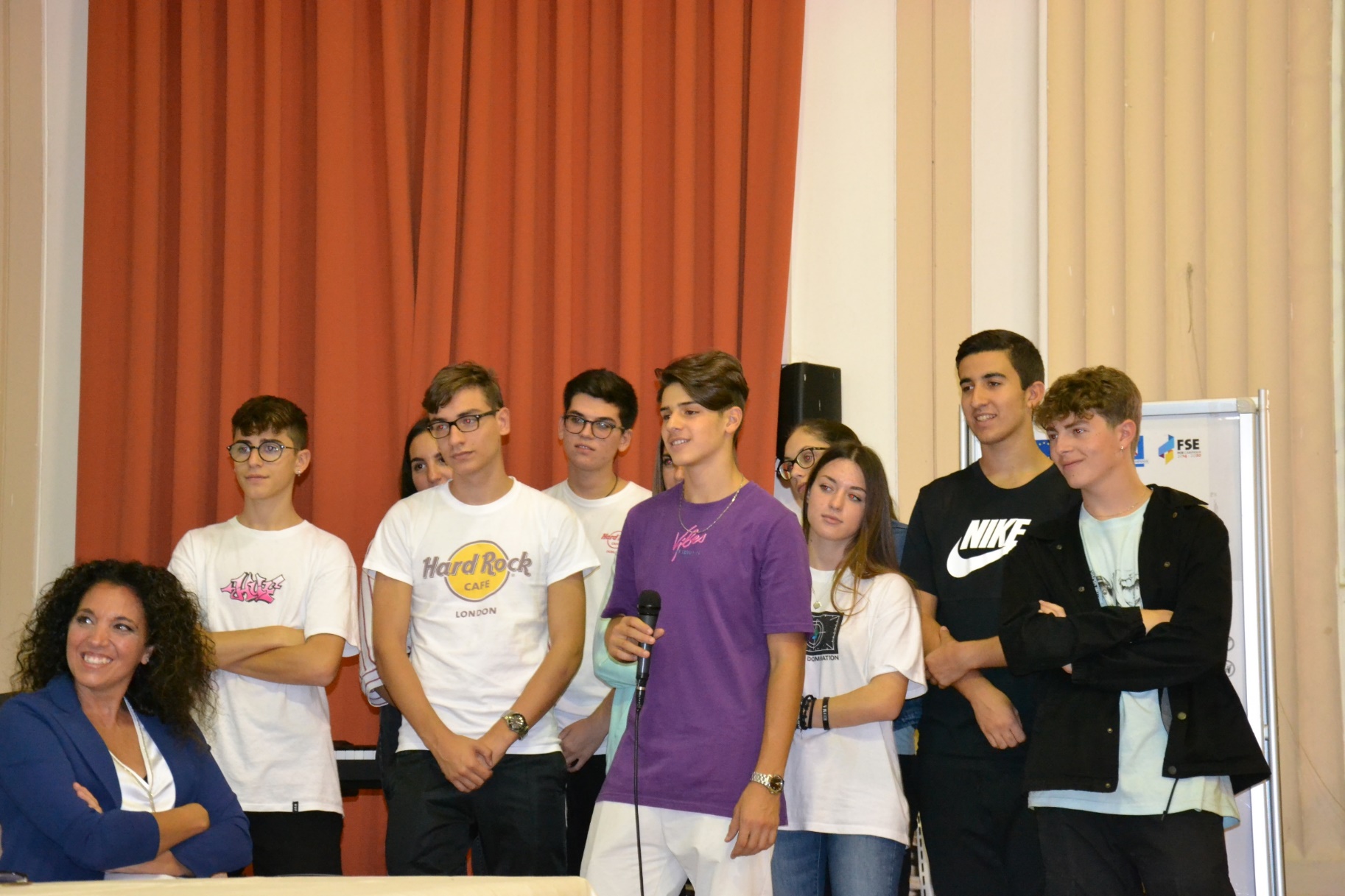 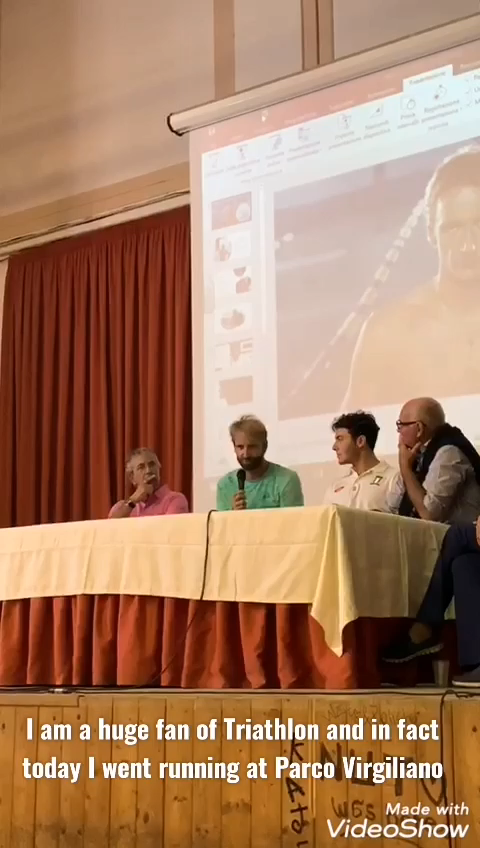 Do you have some other passio than swimming?
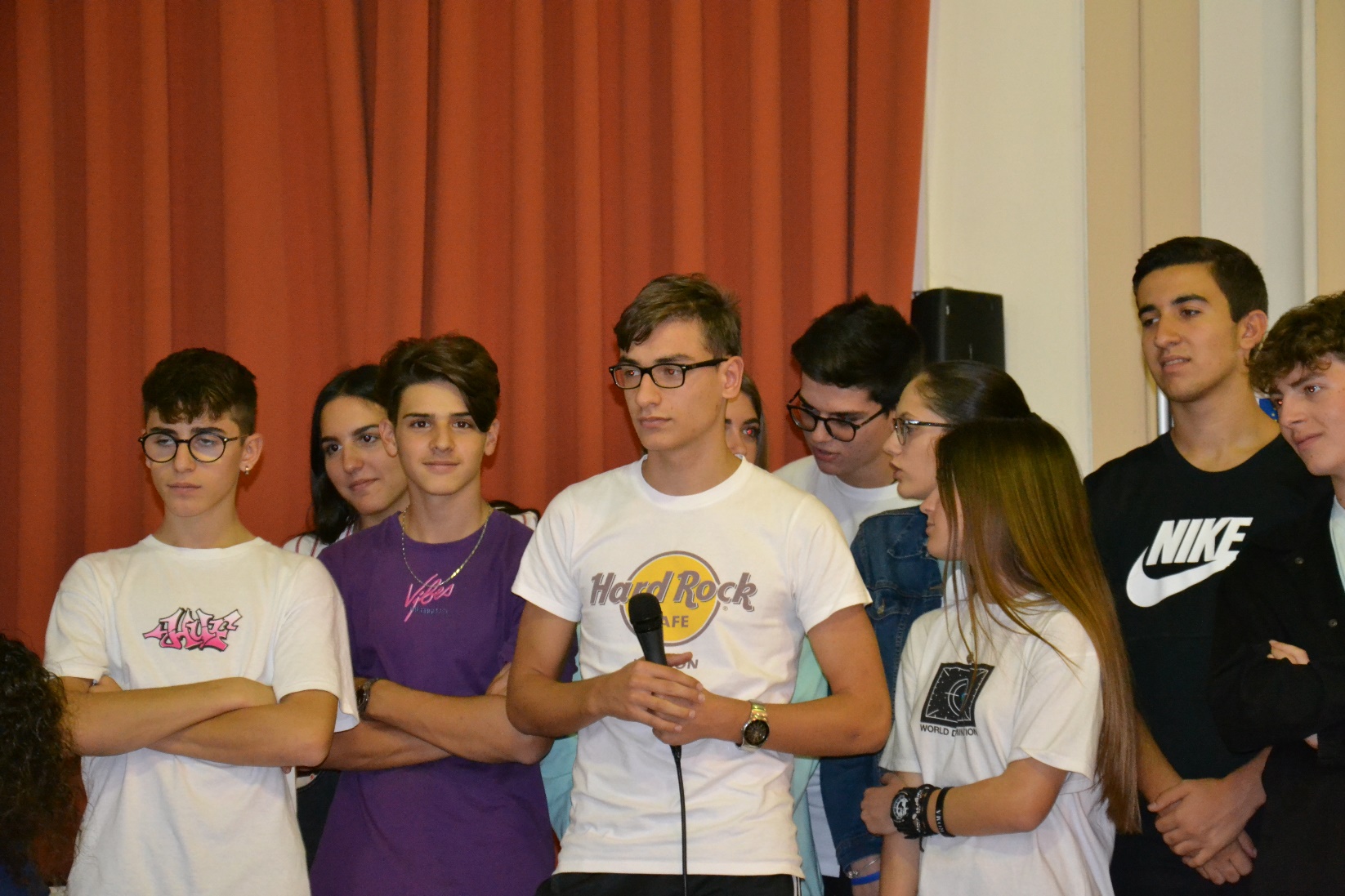 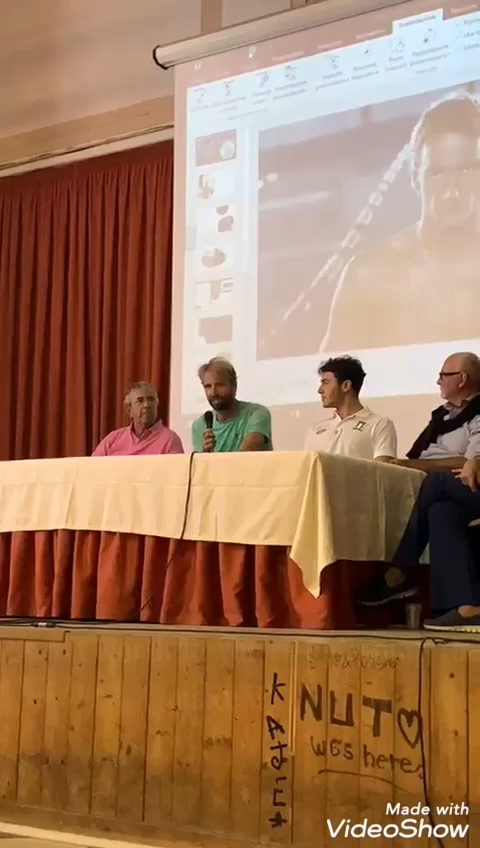 What are the sentences that you have often heard in your career?
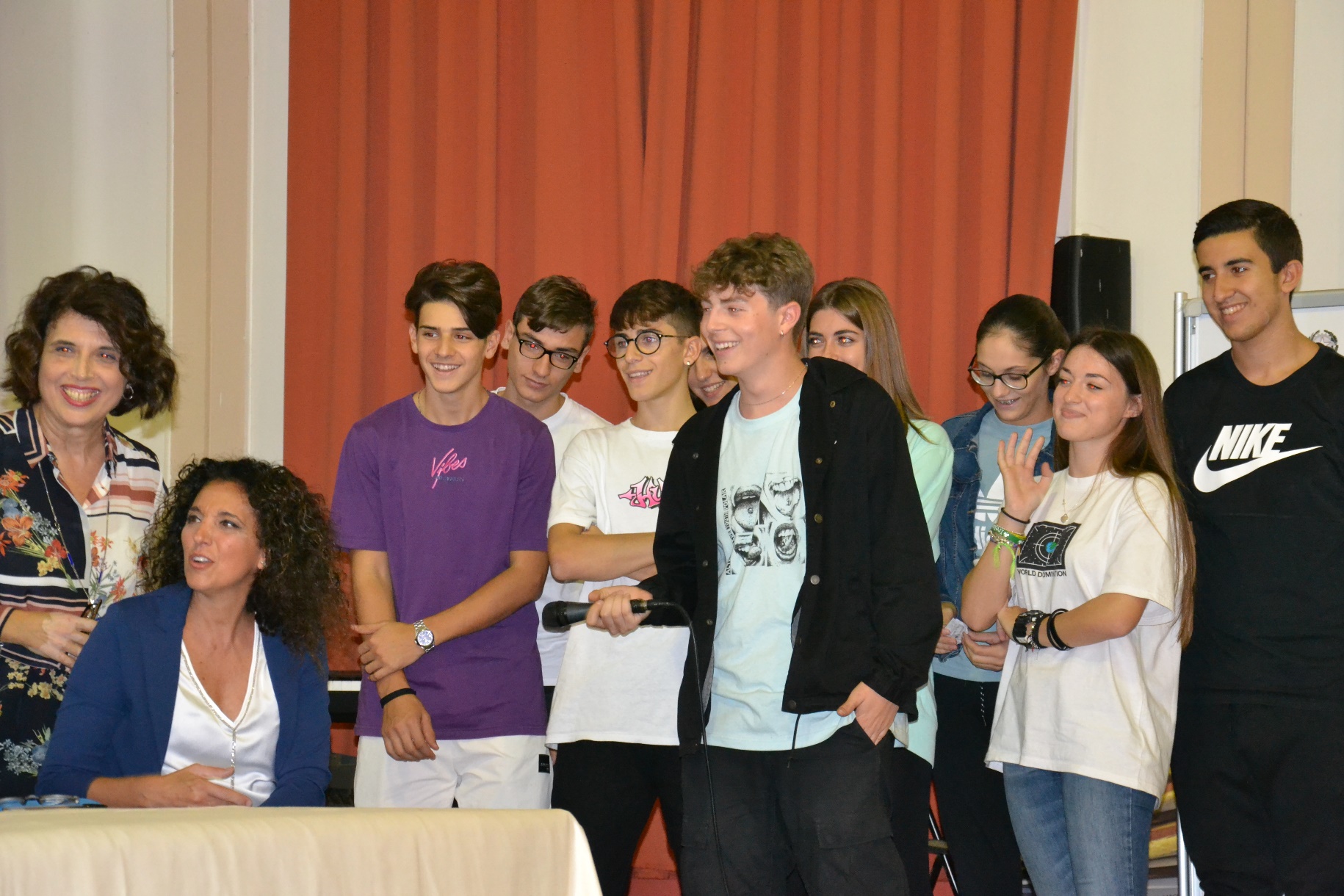 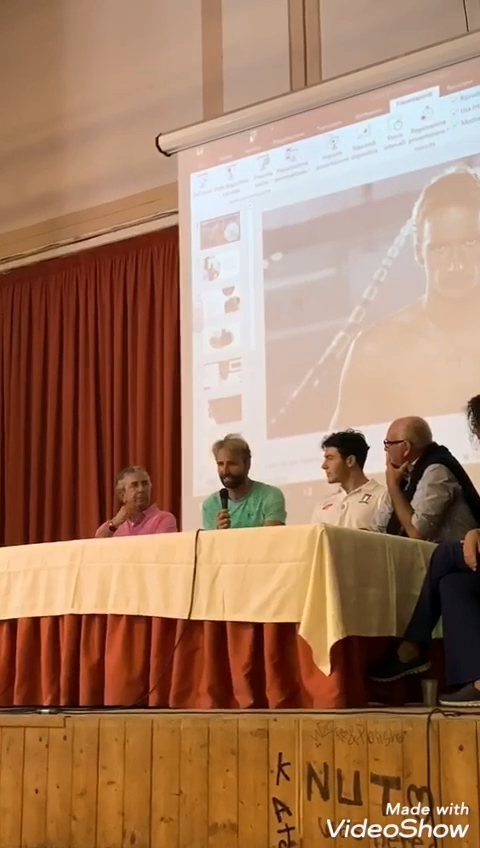 What message do you want to leave us ?
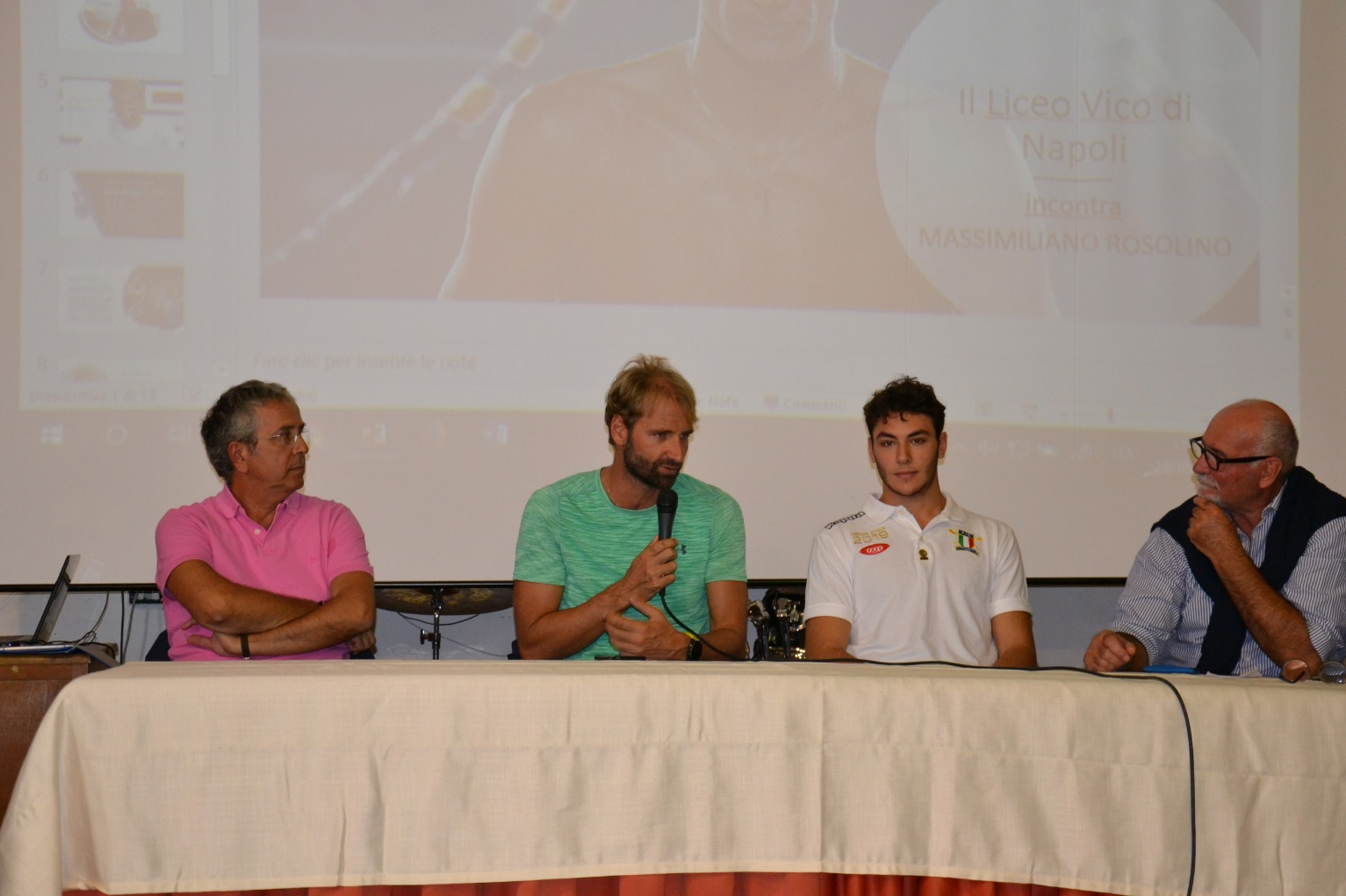 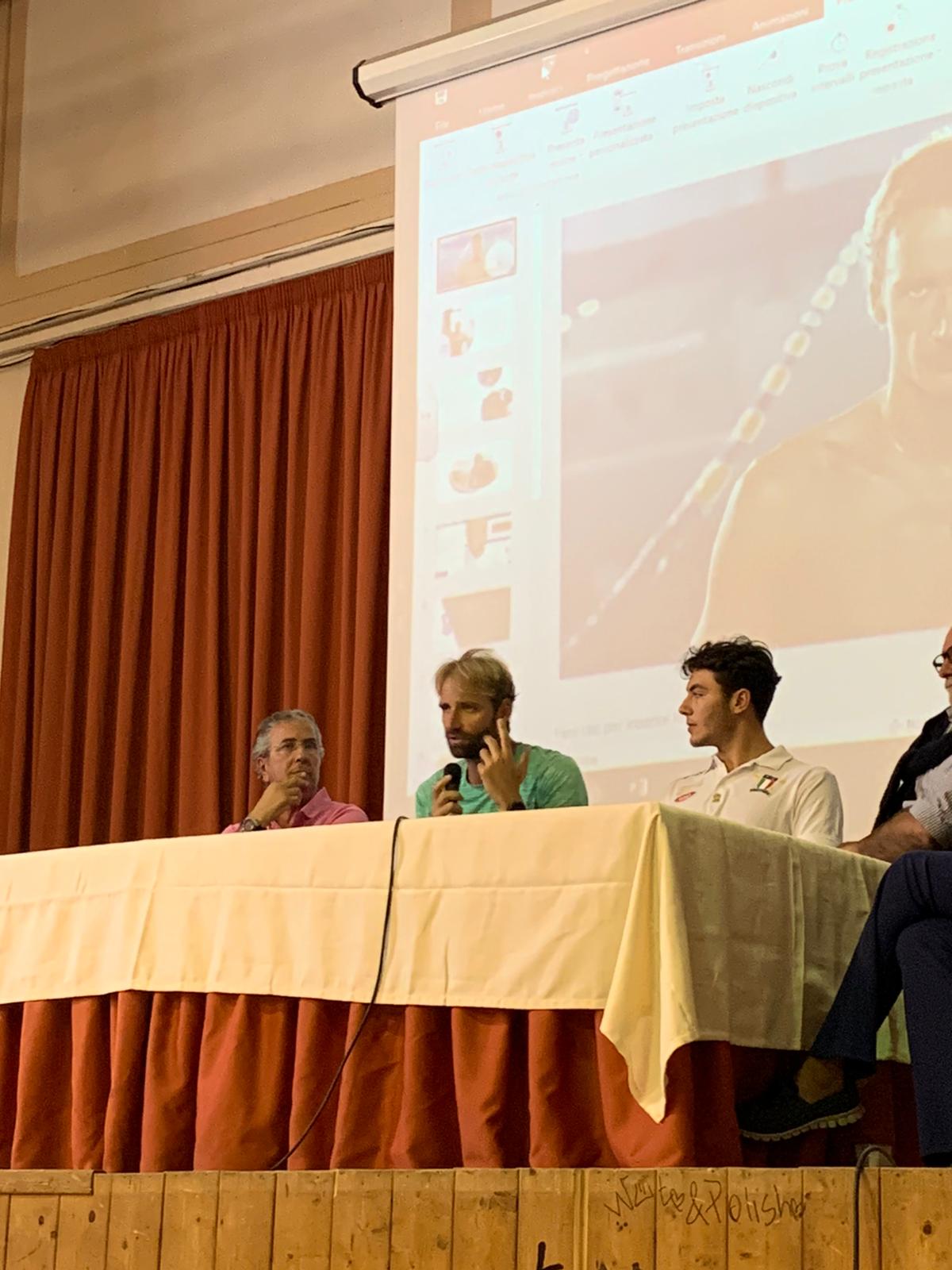 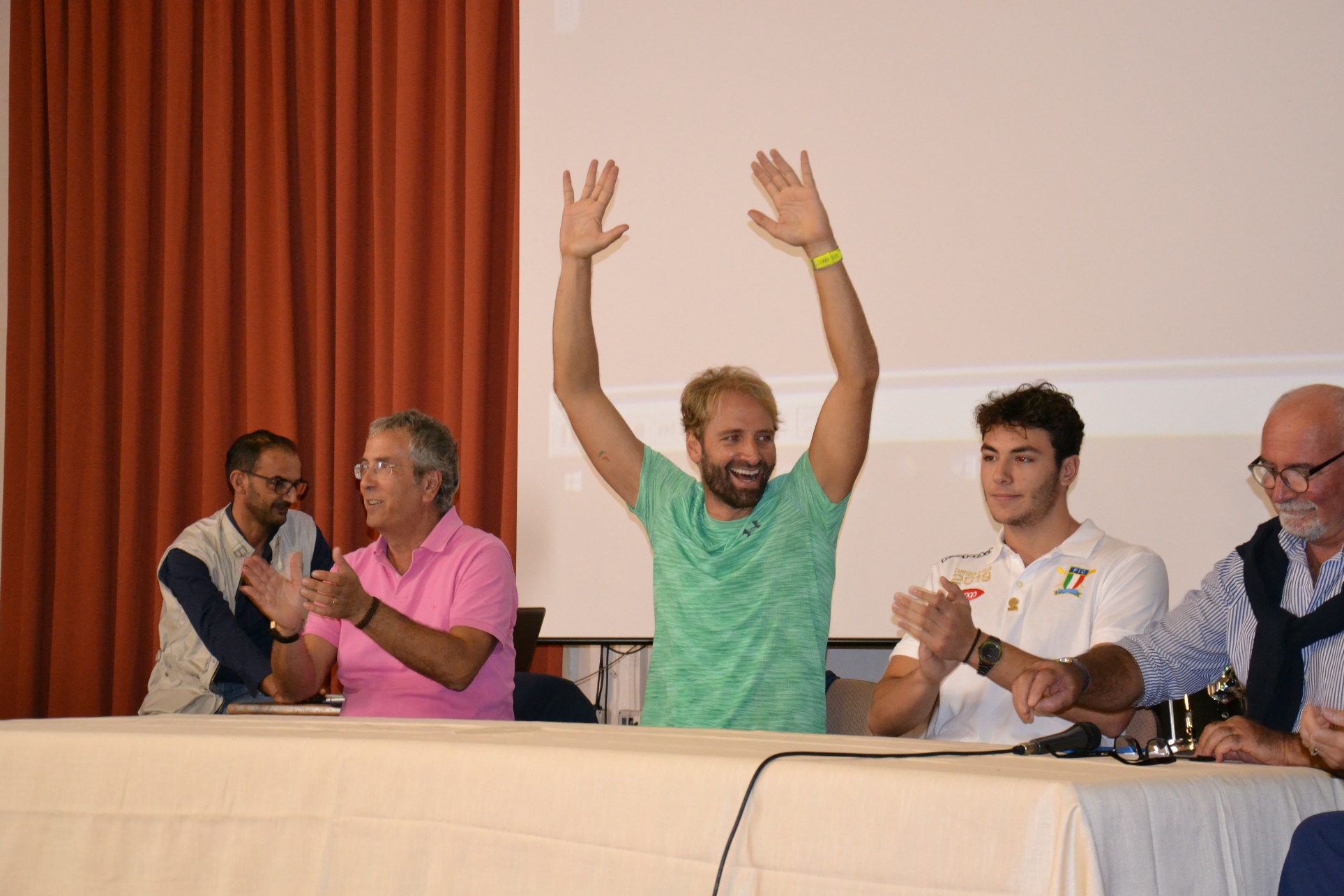 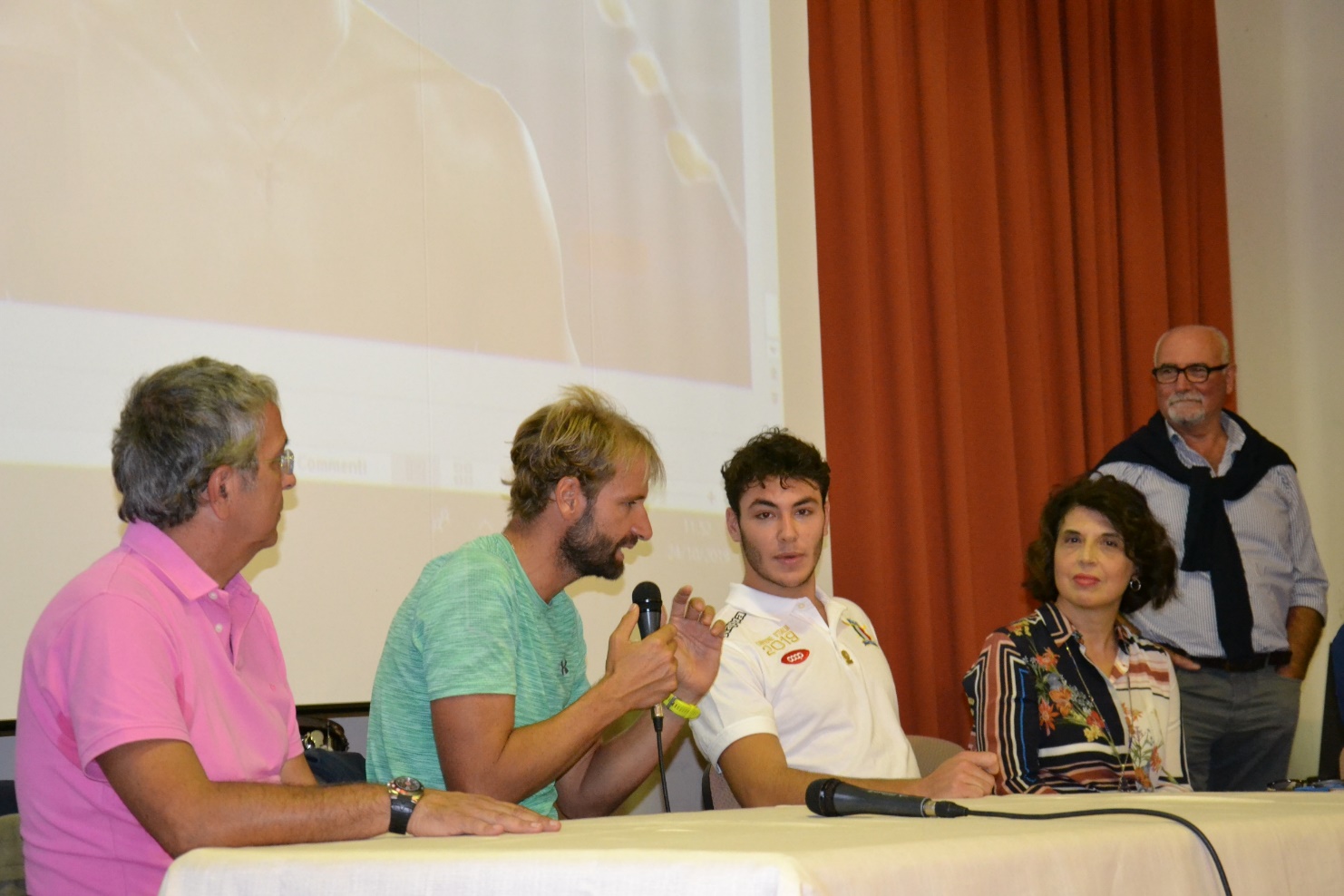 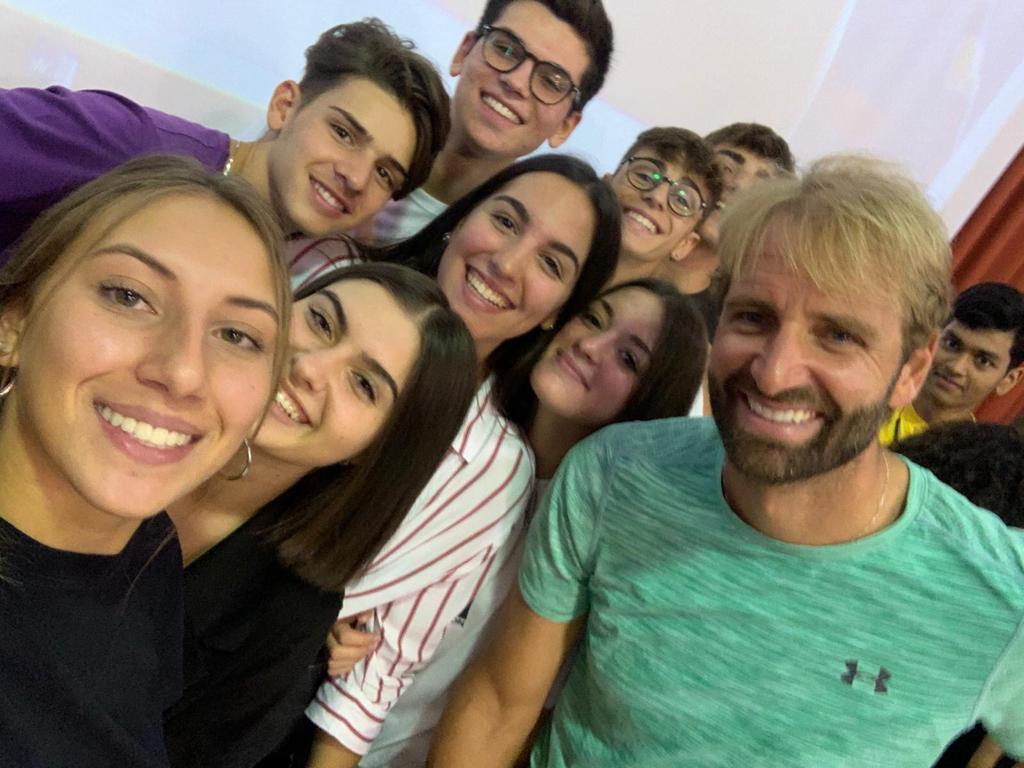 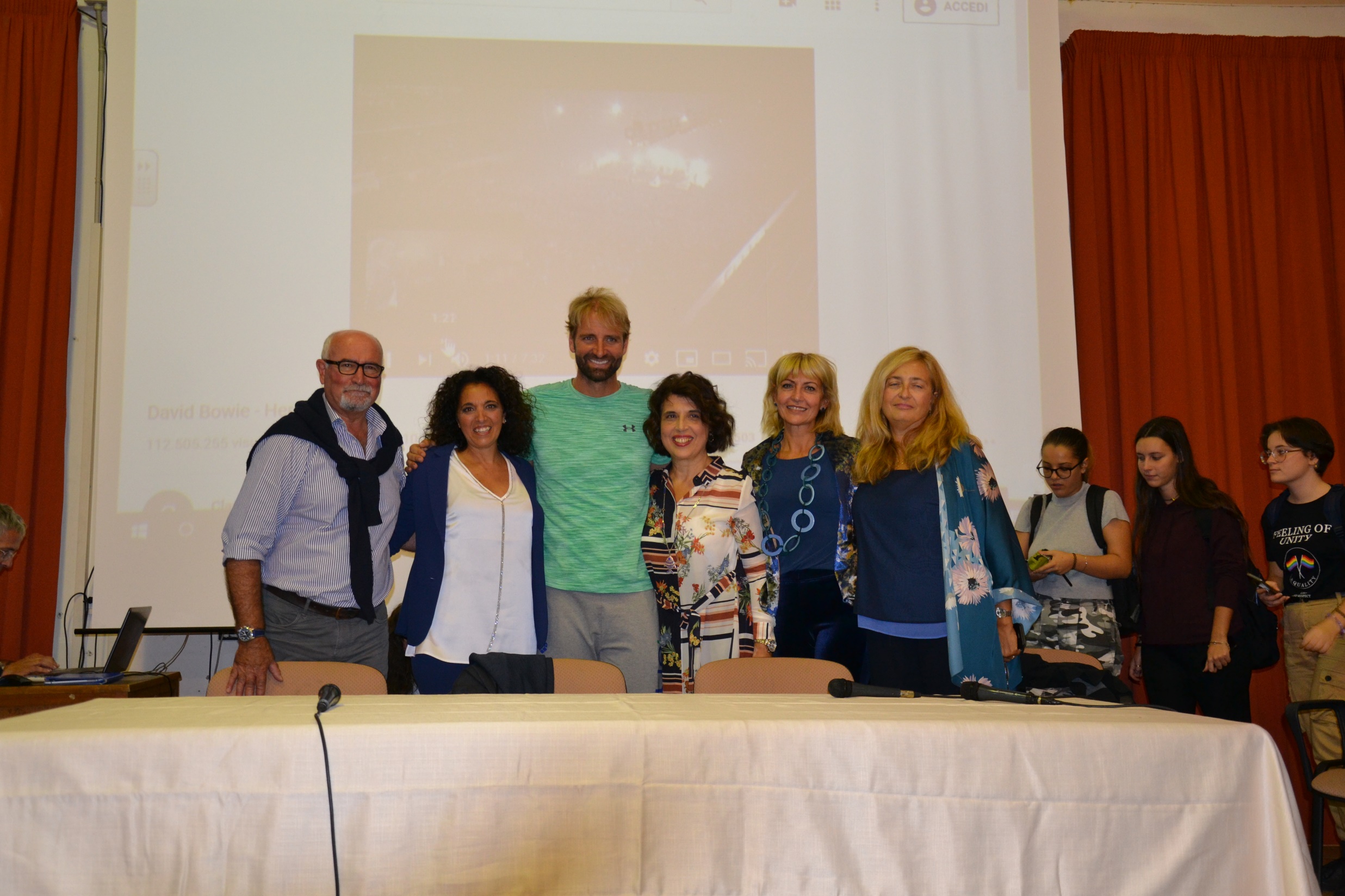 Then we took some pictures
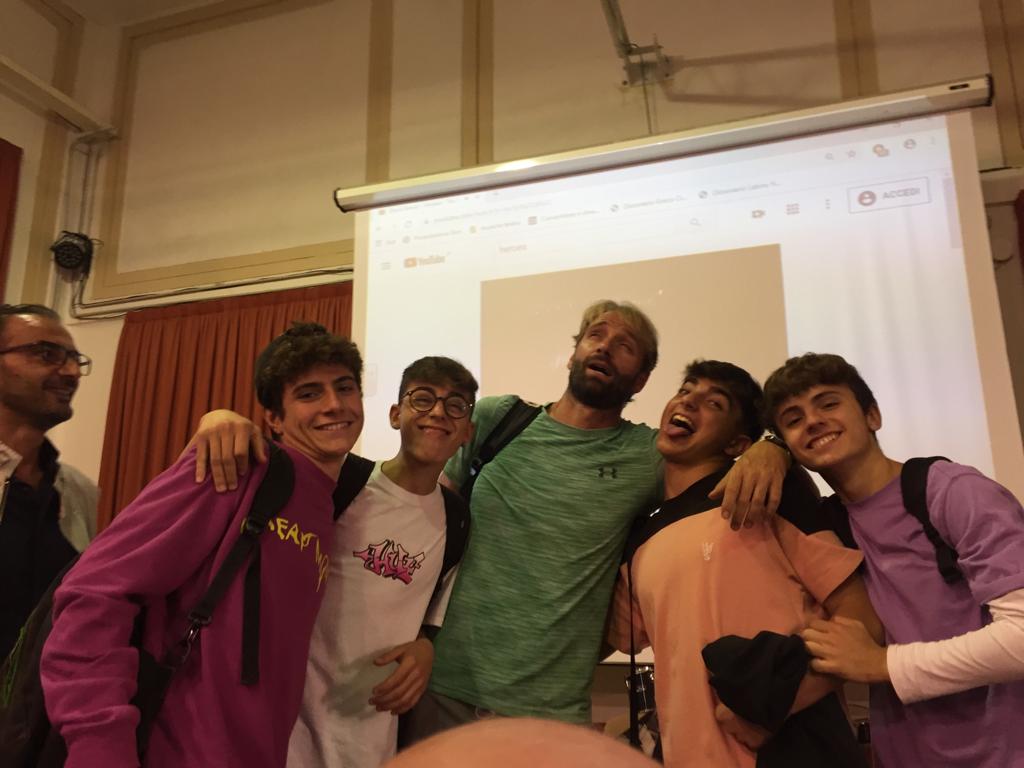 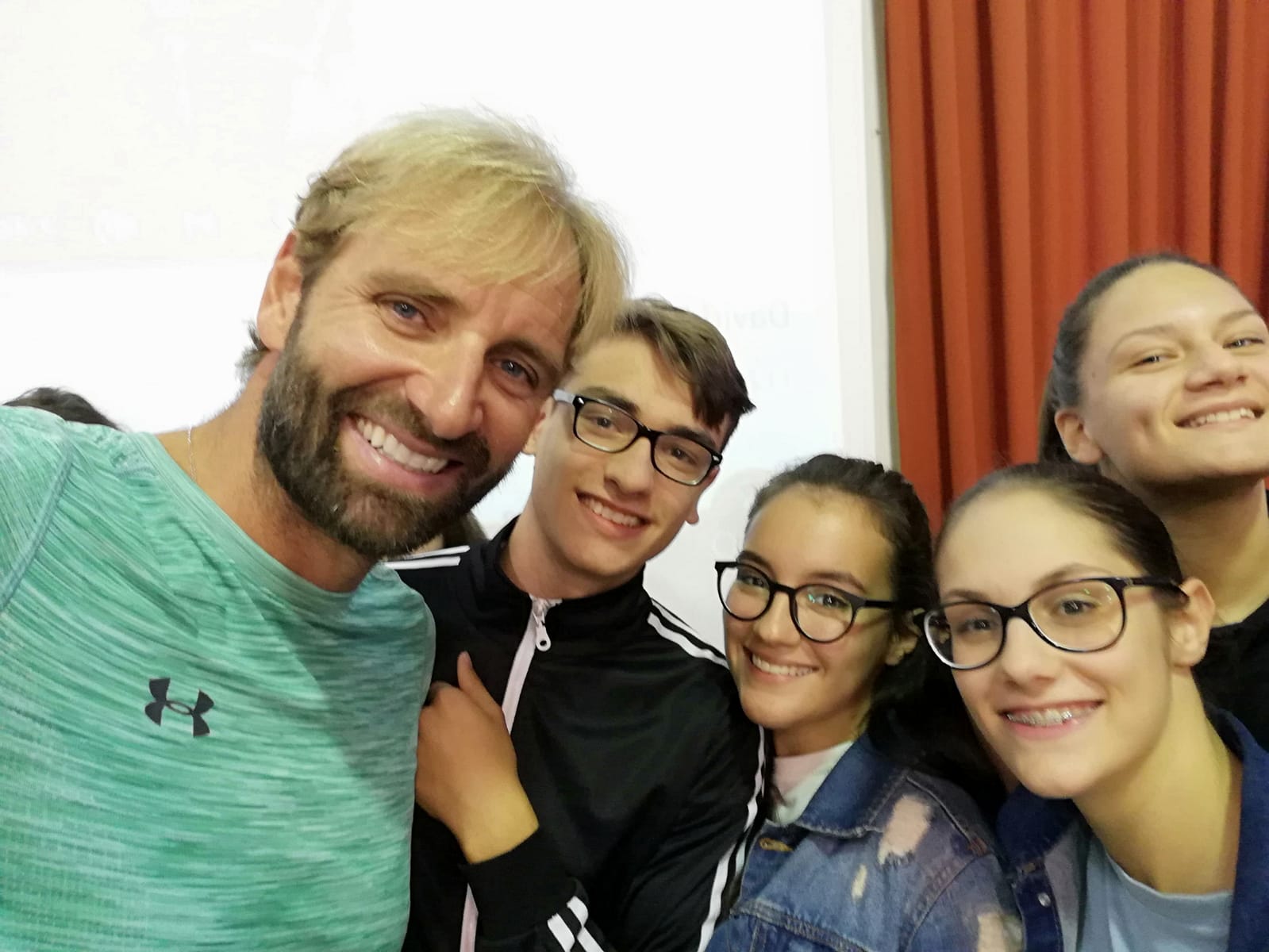 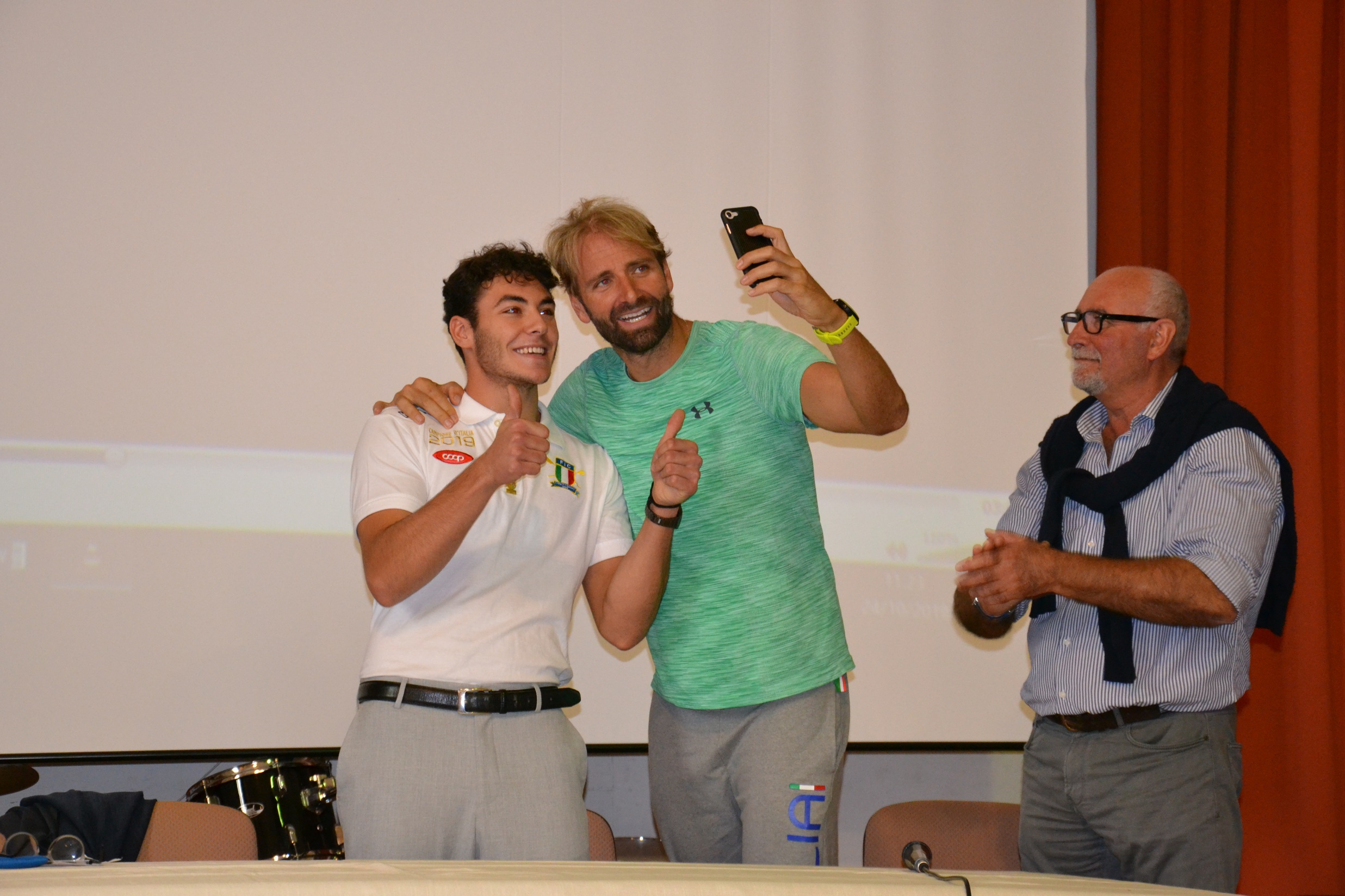